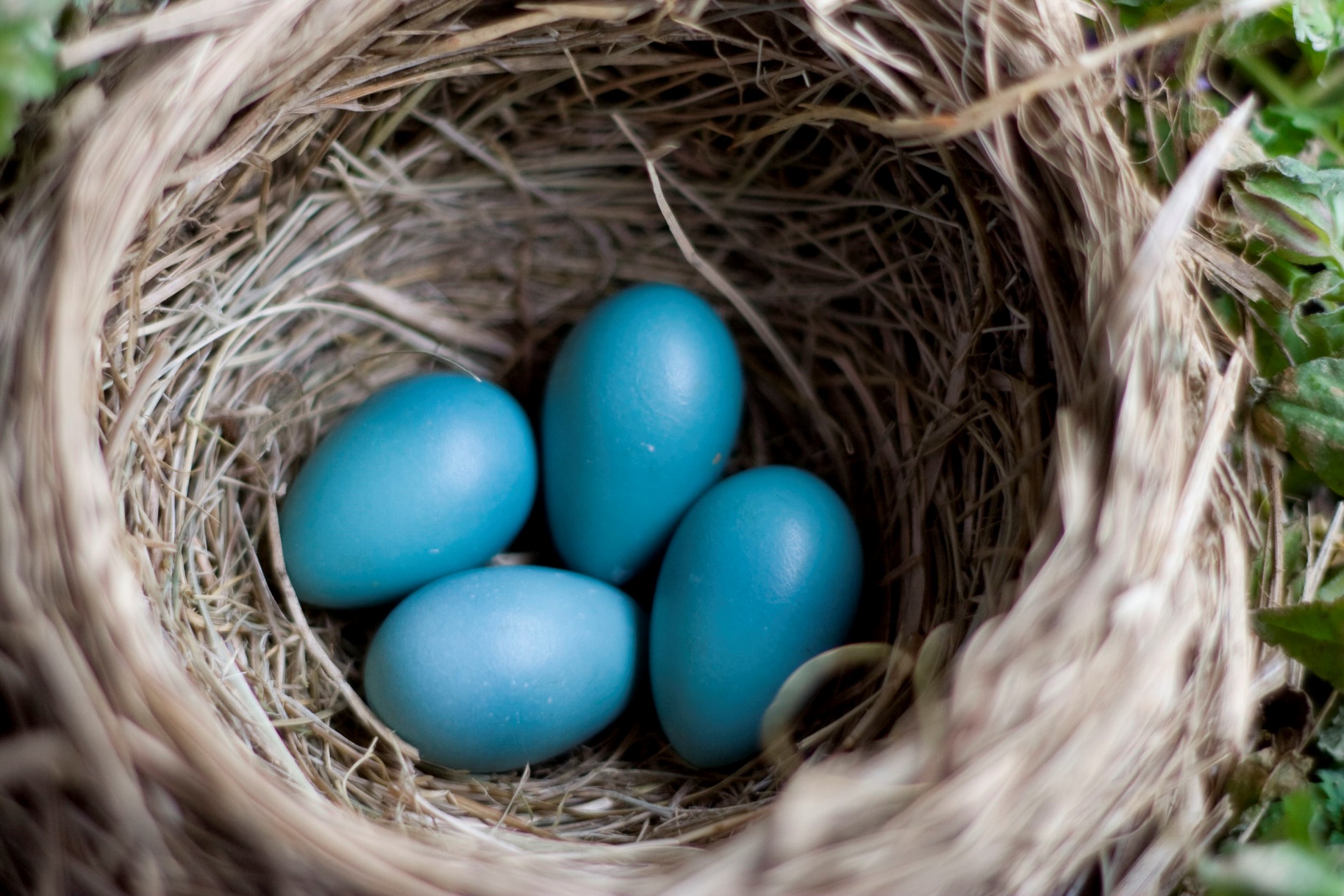 [Speaker Notes: American Robin, Egg]
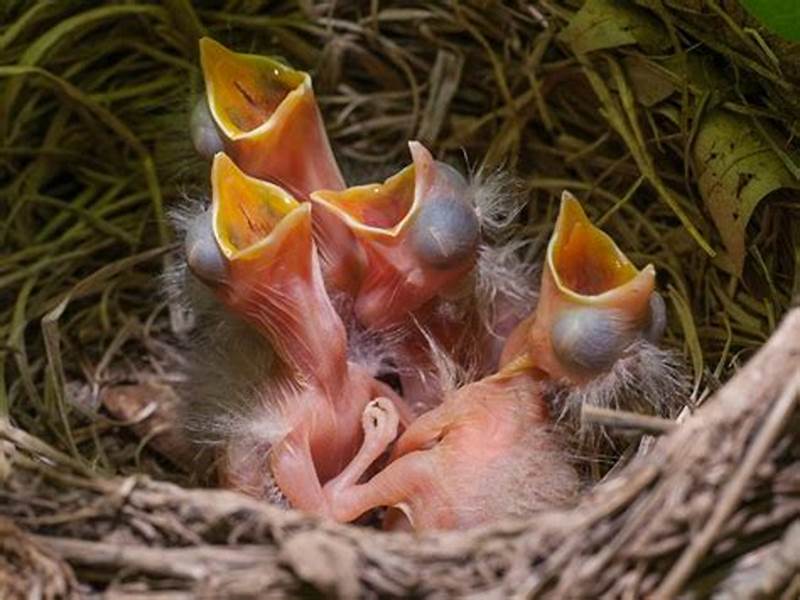 [Speaker Notes: American Robin, Nestling]
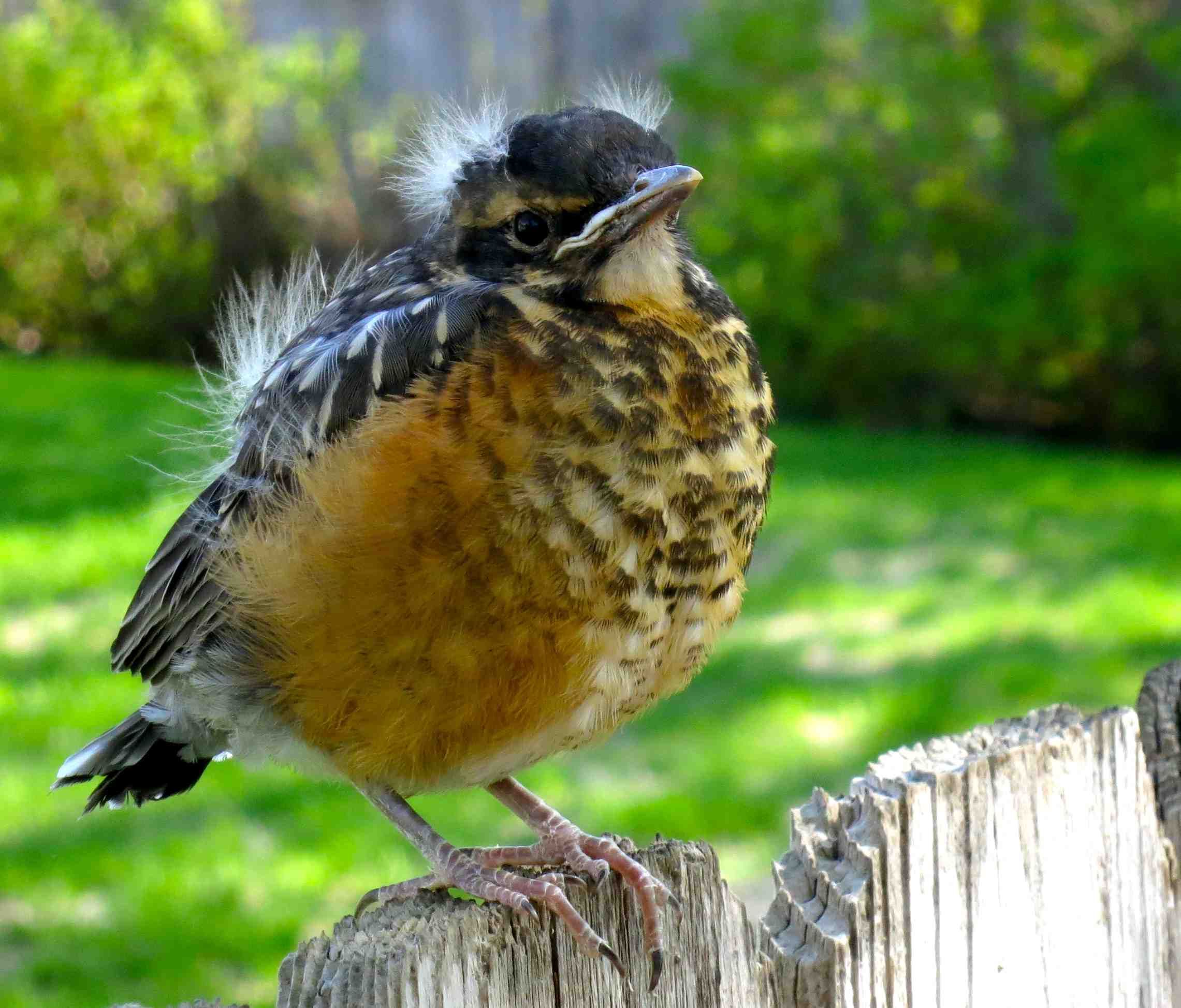 [Speaker Notes: American Robin, Fledgling]
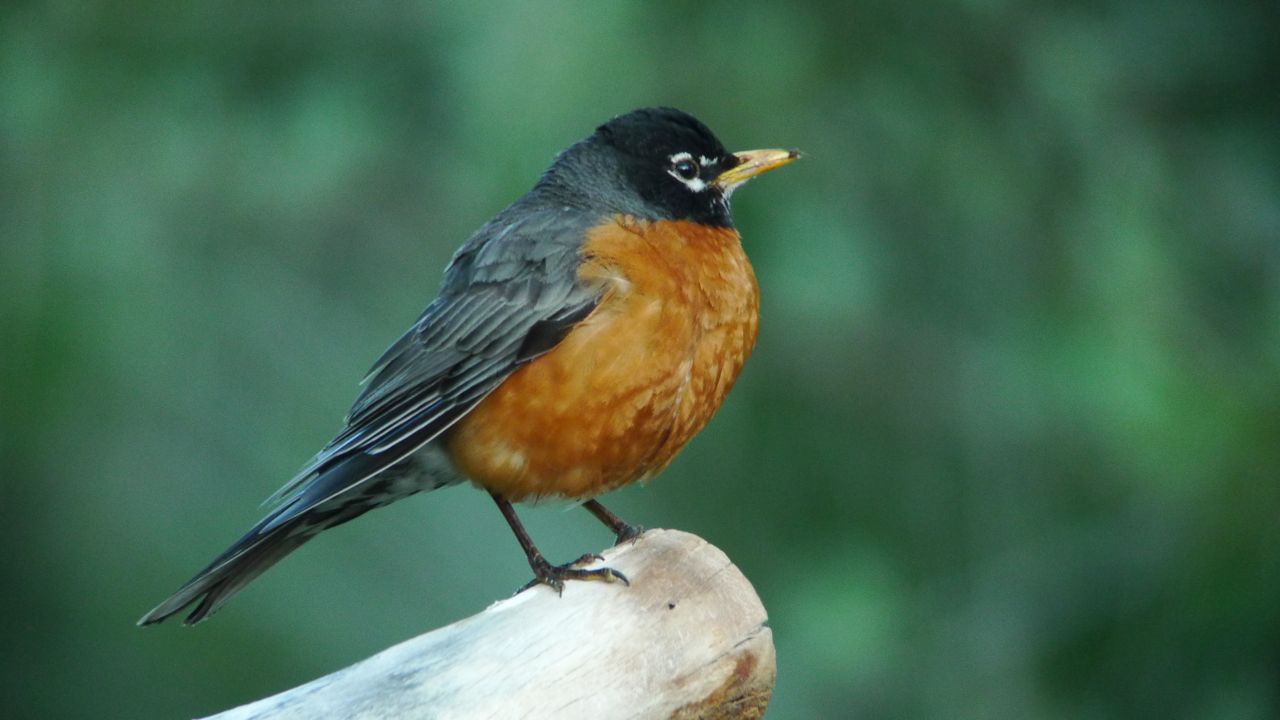 [Speaker Notes: American Robin, Adult]